A 360 Degree Graduate Course Assessment Methodology toward SLO Mastery
Clifford F. Buttram, Jr., DBA
University of saint francis
Fort wayne, in
february 21, 2020
Toward Student learning outcome MASTERY
In the online learning environment, the course length does not necessarily correlate with the assurance of meeting student and/or program outcomes. Often, courses are designed to fit a specified course length rather than ensuring a cross leveling and mastery of outcomes necessary to ensure program evaluation, validation, and effectiveness of teaching and student learning.
This presentation focuses on the implementation of a 360 degree instructor and student assessment and evaluation of Graduate course SLO mastery within the 8 week modality.
The Enemy prisoner of war (EPW) Facility exampleJune 2000Fort McCoy, WI
How a real problem is masked by singularly viewing the so-called obvious issue; how that problem is unmasked through a different perspective (assessment). 
After Action Review (AAR)-A method of providing feedback by involving participants in identifying deficiencies and seeking solutions.
Mission Essential Task List (METL)-A collective task to be mastered by the unit for mission accomplishment.
Student Learning Outcome (SLO)- An academic collective task to be mastered by the student for syntheses and future applicability.
Student learning outcome alpha Test Process
AY 19-20 (August-May)
The alpha test is an 8 Week Course assessment and evaluation survey.
Survey questions are distributed in Week 4 and Week 8 (Evaluate and Assess/Evaluate and Absorb).
End of Week 4 Survey-Instructor is evaluating student’s ability to understand the core course concepts/Student is assessing Instructor’s ability to convey these concepts.
End of Week 8 Survey-Student is evaluating Instructor’s ability to convey course objectives/Instructor is assessing student’s capacity to absorb these concepts.
The Syllabus vs the student learning outcomes
A potential negative contradiction exists between developing and teaching a course and Student Learning Outcome (SLO) synthesis.
An inclination exists to focus on teaching to the syllabus, oriented by assignments, and focused on grading rather than encompassing the evaluation and assessment of the SLOs.
A subliminal loss of focus then occurs when working to ensure the student understands, masters, and facilitates each SLO after the course ends.
Course assessment or evaluation?
       -Assessment-The estimation of the nature, quality, or ability of someone or   
        something; a process toward continuous improvement.
       -Evaluation-The making of a judgment about the amount, number, or values of   
         something; product development.
Student learning outcomes
BUS 580/Managing Change
Fall 1 Session/2019

Demonstrate theoretical and practical perspectives on diagnosing the need for organizational change.
Understand the forces behind organizational change.
Identify the conditions under which organizational change is likely to occur.
Navigate change processes through application of strategies to real-world situations.
Student learning outcomes
MGMT 584/Organizational Culture and Behavior for Leaders
Fall 2 Session/2019
SLO 1: Describe the major concepts and theories in the field of organizational behavior.
SLO 2: Describe human behavior in an employment setting and its role in decision making and strategic thought.
SLO 3: Develop well rounded human resource management skills that serve all stakeholders and enable the student to communicate these effectively across the organizational spectrum.
SLO 4: Examine the practice and differences between Organizational Behavior and Human Resource Management as it pertains to current and future organizational leadership planning and decision making.
SLO 5: Assess the interactive role of psychology, sociology, anthropology, and medicine in organizational settings and the impact on the employee and long-term career management.
Assessing and evaluating student learning outcomes
The approached focus was to conduct a course assessment twice in 8 weeks to capture the student’s analysis of the instructor’s methodology in regards to achieving SLO mastery and course material synthesis. Conversely, the method also allowed the instructor to assess the student’s progression and evaluation of achieving SLO mastery. Both of these assessments are reversed at the course mid point to provide specific data points and reference in the evaluation. 
A performance measurement with consistency, accuracy, and detail helps to augment the current and future course structure while providing the instructor and students with a foundational tool to assess core outcomes and academic expectations.
BUS 580 FA1 2019 WeeK 4 Survey
BUS 580 FA1 2019 WEEK 4
SLO #1: Demonstrate theoretical and practical perspectives on diagnosing the need for organizational change. 
Question #1: Over the past 4 weeks, the instructor has improved my ability to progress toward SLO #1.
SLO #2: Understand the forces behind organizational change.
Question #2:  Over the past 4 weeks, the instructor has improved my ability to progress toward SLO #2.
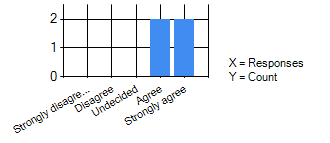 BUS 580 FA 1 2019 WeeK 8
BUS 580 FA1 2019 WEEK 8
SLO #1: Demonstrate theoretical and practical perspectives on diagnosing the need for organizational change. 
Question #1: Over the past 8 weeks, the instructor has improved my ability to progress toward SLO #1.
SLO #2: Understand the forces behind organizational change.
Question #2: Over the past 8 weeks, the instructor has improved my ability to progress toward SLO #2.
SLO #3: Identify the conditions under which organizational change are likely to occur. 
Question #3: Over the past 8 weeks, the instructor has improved my ability to progress toward SLO #3.
SLO #4: Navigate change processes through application of strategies to real world situations. 
Question #4: Over the past 8 weeks, the instructor has improved my ability to progress toward SLO #4.
Question #5: Over the past 8 weeks, the instructor's teaching methodology has aided my ability to synthesize the four SLOs.
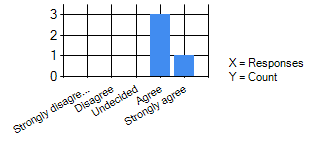 MGMT 584 FA2 2019WeeK 4
MGMT 584 FA2 2019 WEEK 4

SLO #1: Describe the major concepts and theories in the field of organizational behavior. 
Question #1: Over the past 4 weeks, the instructor has improved my ability to progress toward SLO #1.

SLO #2: Describe human behavior in an employment setting and its role in decision making and strategic thought. 
Question #2: Over the past 4 weeks, the instructor has improved my ability to progress toward SLO #2.
SLO Gap analysis/preliminary findings
SLO Mastery       
  and Course 
  Material 
  Synthesis
Future goals
Beta Test For AY 20-21 (August-May 2021)
Conduct an enhanced and improved survey to include the Core MBA courses : 
-Managerial Finance; Managerial Accounting; Managerial Economics; Managerial Marketing.
Conduct an enhanced and improved survey to include the Core MOL courses:
-ORG Theory/Practice; Managing ORG Diversity; Strategic Leadership; Business Case Study Analysis.
Conduct an enhanced and improved survey to include the Core MHA courses:
-U.S. Healthcare Delivery Systems; Population Health Management; Principles of Managed Care; Quality Management in Healthcare.
Assess one course for each concentration (total of nine).
Perpetual Beta For AY 21-22 (August-May 2022)
Conduct continually revised survey for every online course in each Graduate program.
All courses completely assessed NLT May 2022.
conclusion
A performance measurement with consistency, accuracy, and detail helps to augment the current and future course structure while providing the instructor and student a foundational tool to assess core outcomes and academic expectations. An overarching objective is the continual improvement of teaching methods, student interaction, and course improvement.
questions